第二课时
Unit 8 Have A Good Habit
WWW.PPT818.COM
1
Be able to read!
Objectives:
2
Be able to listen!
3
Be able to understand!
Be able to communicate!
4
Warm-up 1
Do you have a good habit? What are good habits?
Discuss with your partner!
Warm-up 2
Think and Tick or Cross
Do you often do that?
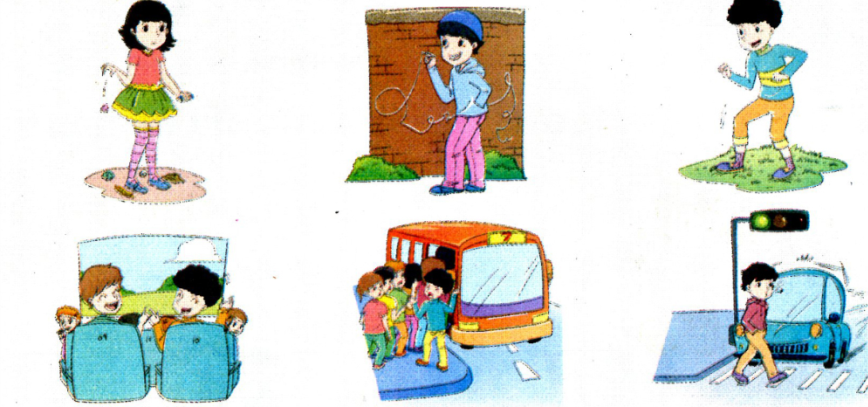 Warm-up 3
Talk in pairs and group the pictures
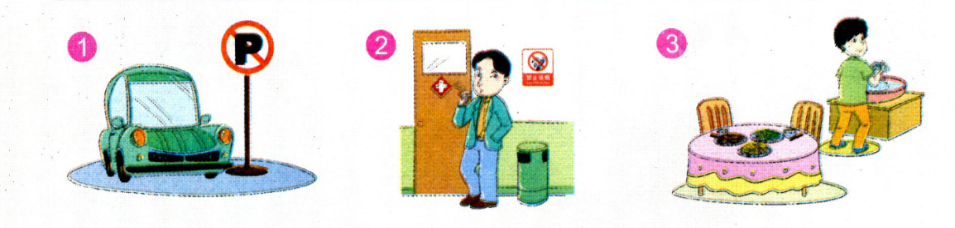 Warm-up 3
Talk in pairs and group the pictures
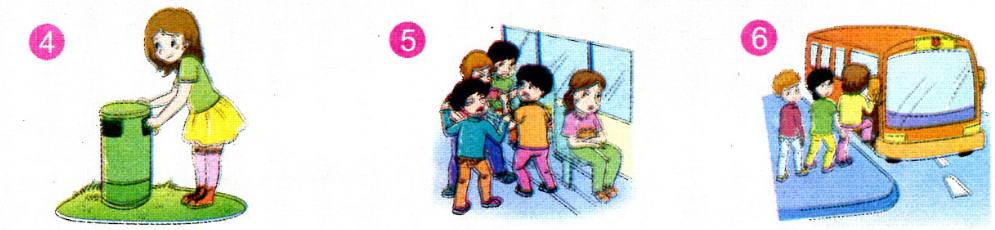 Let's Learn!
Let's Learn！
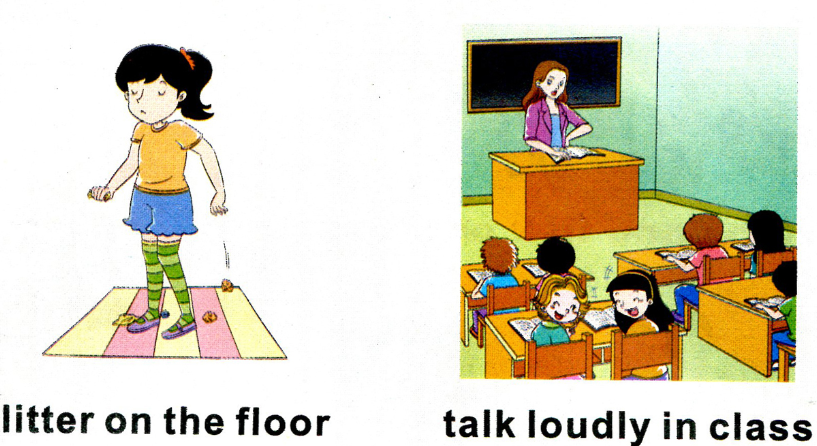 litter on the floor
talk loudly in class
Let's Learn！
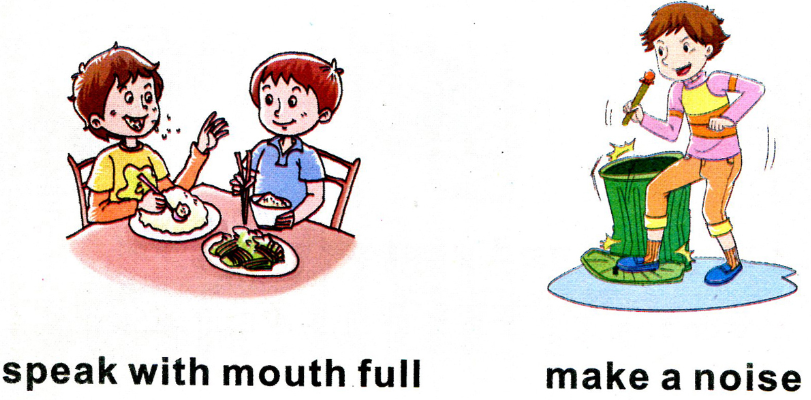 speak with mouth full
make a noise
Let's Learn！
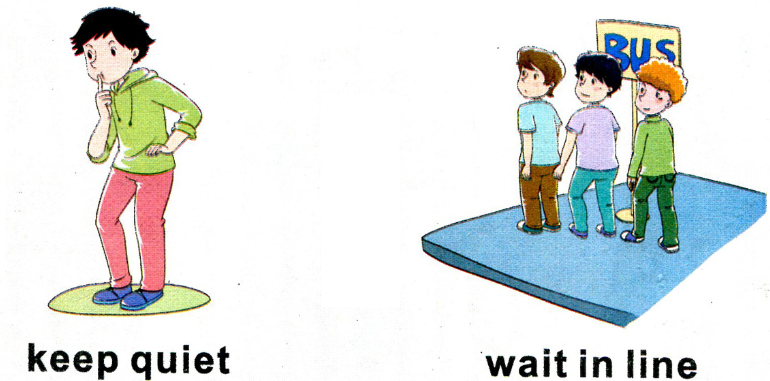 wait in line
keep quiet
Let's Talk!
Let's Talk!
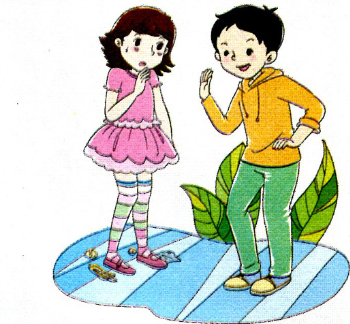 Su Nan: Don't litter on the floor. It's a bad habit.
Girl: I'm sorry.
Let's Talk!
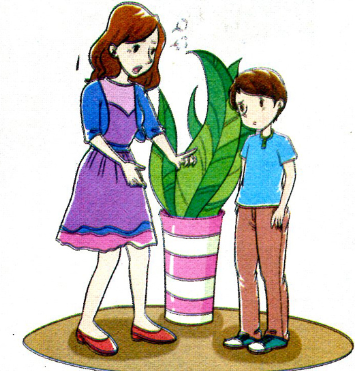 Mom: You shouldn't tel lies. It's a bad habit.
Boy: I'm sorry. I won't.
Let's Talk!
Li Shan: We shouldn't make a noise in the library. We'd better keep quiet and we should have a good habit.
Girls: All right.
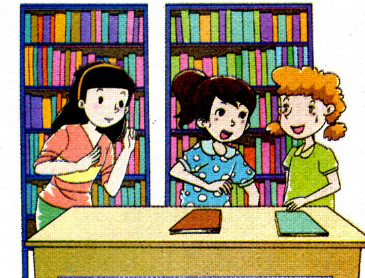 Let's Talk!
Grandpa: The boy shouldn't write on the tree. We should take care of trees and have a good habit.
Boy: I see.
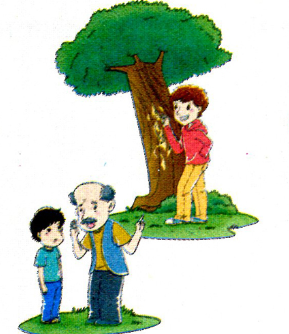 Let's Practice!
Let's Talk!
Talk with your partner using the sentences above!
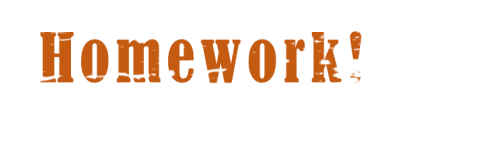 请课后认真朗读单词课文，在记忆的基础上运用词句进行对话！